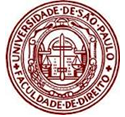 A experiência de realização de tribunais simulados
Oficina de Intercâmbio de Experiências Pedagógicas da FDUSP
Prof. Dr. Luís Eduardo Schoueri

Raphael A. Lavez e Stéphanie Samaha – Monitores PAE
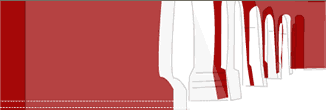 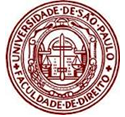 A metodologia dos tribunais simulados
Metodologia empregada nos seminários de Direito Tributário I e II.

 Julgamento de litígios hipotéticos (judiciais e administrativos) envolvendo fisco e contribuinte.

Sala dividida em grupos que exercem os papéis de fisco, contribuinte e julgadores.
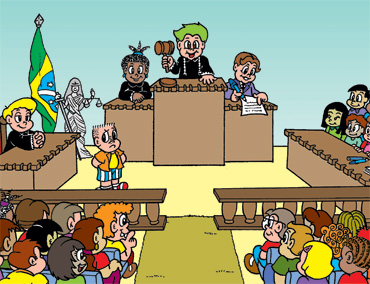 Papel dos grupos é alternado semanalmente.
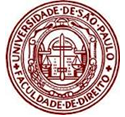 A metodologia dos tribunais simulados
Contribuinte: sustentação oral, relatando o caso e defendendo o contribuinte, pelo prazo máximo de 10 (dez) minutos.

Fisco: sustentação oral, defendendo o fisco, após a do contribuinte, pelo prazo máximo de 10 (dez) minutos.

Julgadores: anotações individuais a respeito do caso analisado e das razões apresentadas em nome do fisco e do contribuinte. Deverão votar, por meio de cédulas, no grupo (fisco ou contribuinte) que considerarem vencedor do debate. Apresentação posterior de trabalho na forma de relatório e voto de julgamento do caso analisado.
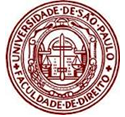 A metodologia dos tribunais simulados
Critérios de avaliação 

Argumentos levantados pelo grupo em sua manifestação oral;

Capacidade de antecipar ou rebater os argumentos da outra parte durante o julgamento do caso;

Demonstração da compreensão do caso e identificação dos principais pontos controvertidos;
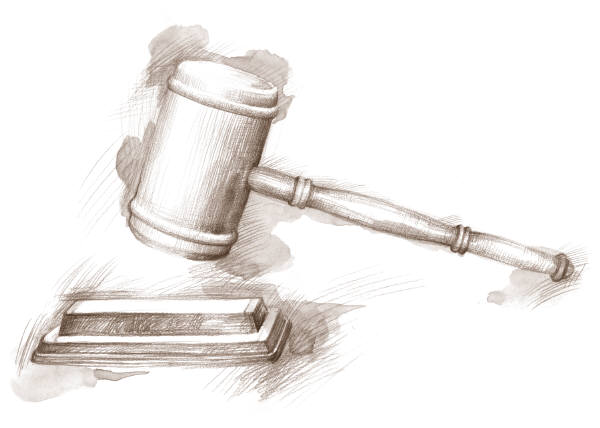 Utilização de recursos com a finalidade de facilitar a exposição dos argumentos do grupo (tais como apresentações de slides, memoriais etc.).
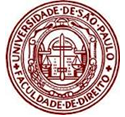 Caso Prático: Religião Rastafári e o templo Mob Barley
Caso

A partir de fundamentos da religião Rastafári, em dezembro de 2013, alguns habitantes de São Paulo, resolveram criar uma religião de culto a um messias a quem eles chamam Mob Barley, grande astro do Reggae. Por ser considerado uma divindade, Barley serve de guia e modelo aos fiéis que buscam seguir os preceitos e exemplos por ele deixados. Assim, um dos fãs/fiéis doou um terreno de sua propriedade para servir de templo ao culto em questão.

Eles se reúnem a céu aberto, cantam as músicas do astro em seus rituais e usam roupas e acessórios alusivos à imagem dele. Além disso, são vegetarianos e só consomem alimentos naturais, acreditando que Mob Barley pregava isso como forma de se aproximar de Deus. Como Mob Barley seguia o culto “Rasta”, que enxerga o consumo de cigarros de Cânhamo uma forma de aproximação com Deus, vários de seus seguidores programam viagens à Holanda uma vez por ano para consumirem a substância, prática considerada como o ritual espiritual mais importante da seita. Eles não praticam este ritual no Brasil em respeito ao Direito vigente.
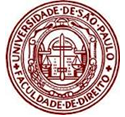 Caso Prático: Religião Rastafári e o templo Mob Barley
Caso (cont.)

Para custear estas viagens dos fiéis ao “País Baixo”, os seguidores de Mob promovem shows musicais com a obra do artista e, além de cobrarem ingressos, vendem as roupas e acessórios referentes à imagem de Mob.

Em maio de 2016, a entidade foi autuada pelo Estado de São Paulo, lançando-se o ICMS devido pelas vendas das roupas e acessórios de Mob Barley feitas no templo. 

Os fiéis de Mob procuram um advogado para impugnar os lançamentos tributários em questão.
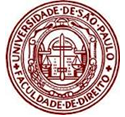 Caso Prático: Religião Rastafári e o templo Mob Barley
Identificação dos institutos  

Imunidade dos templos de qualquer culto (art. 150, VI, b, CF).

Baseada no direito fundamental de liberdade religiosa (art. 5º, VI, CF);

É caracterizada como uma imunidade mista, uma vez que sua configuração compreende tanto um aspecto objetivo, como um aspecto subjetivo.

Extensão da imunidade e conceito de templo. Atividades econômicas exercidas para manutenção do culto.
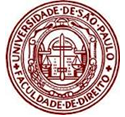 Caso Prático: Religião Rastafári e o templo Mob Barley
Argumentos do contribuinte 

Trata-se de uma religião e um templo, sendo aplicável o preceito constitucional da  imunidade dos templos de qualquer culto.

É inviolável a liberdade de consciência e de crença;
Há fé nos seguidores;
Realização habitual de cultos.
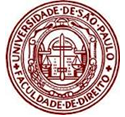 Caso Prático: Religião Rastafári e o templo Mob Barley
Argumentos do contribuinte 

A venda de produtos visa à obtenção de recursos para que a entidade religiosa atinja sua finalidade essencial, ou seja, a promoção da fé.

O culto “Rasta” enxerga no consumo de cigarros de Cânhamo uma forma de aproximação com Deus;
A viagem à Holanda tem por objetivo promover a aproximação entre os fiéis e Deus; 
A venda de produtos visa à obtenção de recursos para que promover fé, que se manifestará através do consumo de cigarros na Holanda.
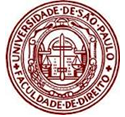 Caso Prático: Religião Rastafári e o templo Mob Barley
Argumentos do contribuinte

Se a venda de produtos visa a obtenção de recursos para que o templo atinja sua finalidade essencial, então o Estado não pode exigir o ICMS por ausência de capacidade contributiva.
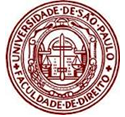 Caso Prático: Religião Rastafári e o templo Mob Barley
Argumentos do fisco

Não há culto religioso e, por isso, não há templo
O terreno serve somente como local de encontro de amigos que possuem interesses em comum (comida vegetariana, alimentos naturais, a música Reggae, além de substâncias entorpecentes);
Caso considerássemos tal grupo como culto religioso, praticamente todos os “fã-clubes” de artistas mortos poderiam pleitear tal classificação.
Ainda que culto fosse, não se trata de um templo
Não há qualquer conexão entre os encontros e o terreno em que realizados: poderia ser realizado em qualquer praça ou parque, mas optaram por um terreno baldio – que, portanto, deve ser objeto de tributação;
E os campos de futebol? Também seriam templos? Não há “cânticos” em veneração a “ídolos imortais”? Verdadeira “profissão de fé” dos torcedores em resultados favoráveis?
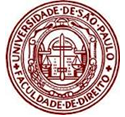 Caso Prático: Religião Rastafári e o templo Mob Barley
Argumentos do fisco

O patrimônio e a renda são voltados, exclusivamente, para o lazer de um pequeno grupo de pessoas, não relacionado a finalidades religiosas

Violação à livre concorrência
A venda das roupas e acessórios de Mob Barley também é exercida por terceiros, assim se revela que os Rasta adentram no campo do domínio econômico e demonstram possuir capacidade contributiva (capacidade para contribuir com os gastos da coletividade).
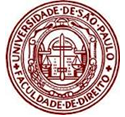 Caso Prático: Religião Rastafári e o templo Mob Barley
Votos dos julgadores

Breve relato do debate;
Tomada de posição fundamentada:
É religião?
Há culto?
Há templo?
Renda das vendas é vertida para a realização do culto no templo?
Há respeito à livre concorrência?
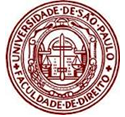 Obrigado!
schoueri@lacazmartins.com.br